Всероссийский урок 
«Время доверять!»
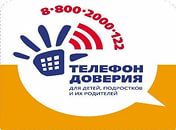 История создания
В сентябре 2010 года Фондом поддержки детей, находящихся в трудной жизненной ситуации при поддержке государства был введен единый общероссийский номер детского телефона доверия – 8-800-2000-122
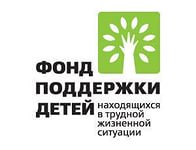 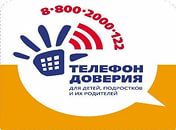 История создания
При звонке на номер 
8-800-200-122 
из любого населенного пункта с любого телефона дети, подростки и их родители 
могут получить экстренную психологическую 
помощь
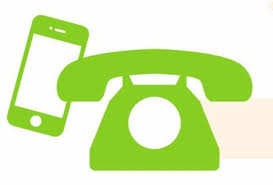 Работа телефона доверия направлена на
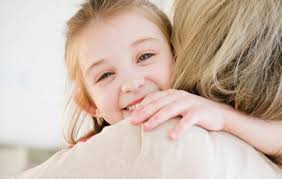 разрешение тяжелых эмоциональных переживаний детей и подростков
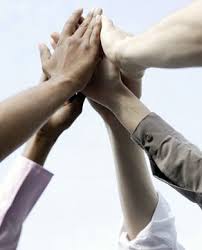 защиту их  прав
Принципы работы Детского телефона доверия
Принципы работы Детского телефона доверия
Статистика
За 5 лет работы единого номера Детского телефона доверия было получено более 5 миллионов звонков.

    Это значит, что миллионы людей доверились специалистам службы и получили поддержку!
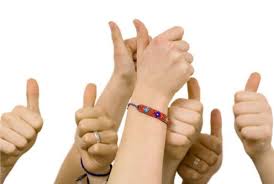 Ты можешь позвонить на телефон доверия если:
Возникли сложности в отношениях в семье
Тяжело переживаешь ссору с другом/подругой 
Возникли проблемы в школе
Тебе страшно
Чувствуешь себя одиноким
Не знаешь, как поступить в сложной ситуации
Переживаешь расставание 

По этим и многим другим вопросам ты всегда можешь звонить на Детский телефон доверия!
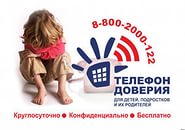 Где можно получить информацию о Детском телефоне доверия:
Открытая группа ВКонтакте  и Facebook  
«Я доверяю»
Сайт www.yadoveray.ru и www.Ya-roditel.ru